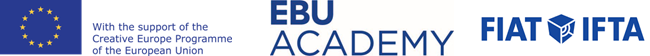 FRAME
Preservation and digitization of audiovisual media
June 18-22
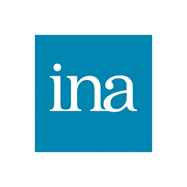 Open source quality controland quality management
MediaArea
Open source software company focused on digital media analysis.
Open source quality controland quality management
Why quality control is important?
Open source quality controland quality management
Why quality control is important?
If you don’t handle that now, content is definitely partially lost.
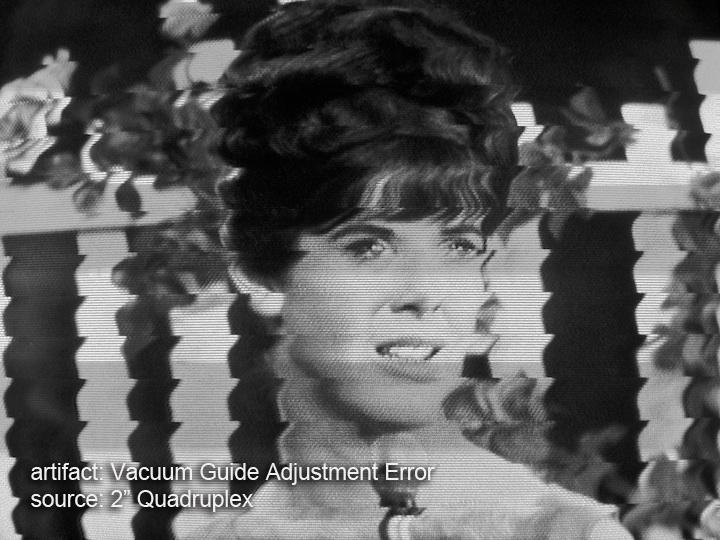 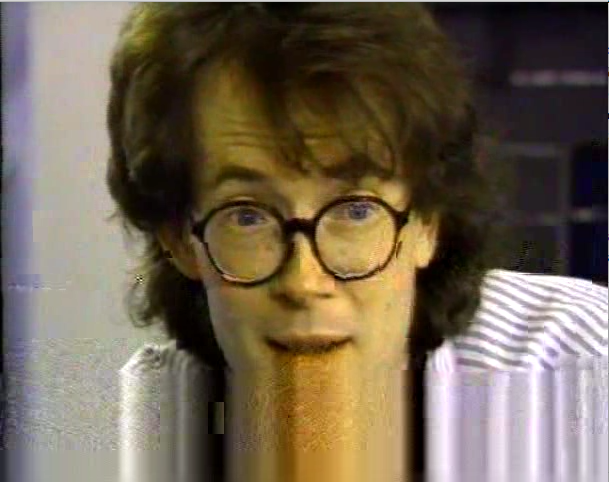 FRAME session 1 / 18 – 22 June, 2018
Why quality control is important?
Your digital copy provider is available now
In the future, your content provider may have disappeared, trashed content…

The original tape is still there, but for how long?
The original tape is still there, but for how long?
Or your tape becomes no more readable.
FRAME session 1 / 18 – 22 June, 2018
Why quality control is important?
Easier to catch quality issues and fix them now than later
When someone else discovers quality issues, it may be too late.
FRAME session 1 / 18 – 22 June, 2018
Why quality control is important?
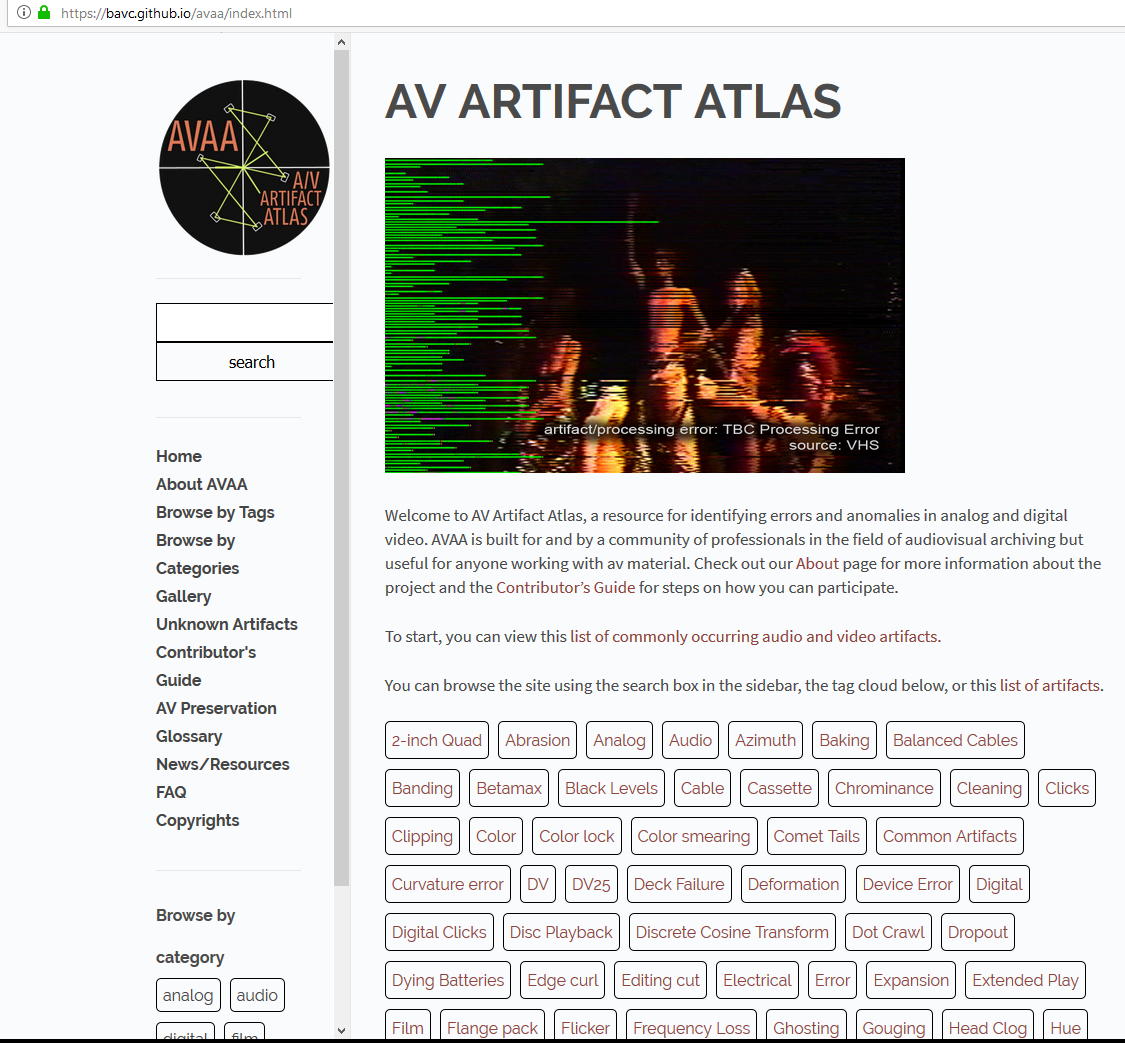 You are not alone

Example of online support:
AV Artifact Atlas, a resource for identifying errors and anomalies in analog and digital video. AVAA is built for and by a community of professionals in the field of audiovisual archiving but useful for anyone working with av material.
FRAME session 1 / 18 – 22 June, 2018
Why quality control is important?
Organization of symposiums has a cost.- Hosting granted by a main sponsor
- Other archives or vendors may provide additional financial support

“No Time To Wait” 2018 will be at British Film Institute on October 25-26.Other sponsors are AV Preservation by reto.ch, Centre national de l’audiovisuel Luxembourg (CNA) and the International Federation of Film Archives (FIAT/IFTA)
You are not alone

Example of symposiums:
“No Time To Wait” symposiums are free events focused on open media, open standards, and digital audiovisual preservation.Symposium program is made by archivists, who present how they work and the associated (open source) tools.
FRAME session 1 / 18 – 22 June, 2018
Overview of open source
Open source quality controland quality management
Overview of open source
The archival domain
Relatively small market (niche)
Off-the-shelf products often focus on different use cases
Highly specialized demands
High potential for vendor dependence...
FRAME session 1 / 18 – 22 June, 2018
Overview of open source
Proprietary tools and formats are linked to one, and only one, vendor

If vendor disappears, it is impossible to get bug fixes
Without source code, you can not adapt yourself to new platforms: are you sure you’ll be able to run the software in 100 years? 
Vendor decides on the new featuresAre you big enough for making the vendor develop your prefered feature?
FRAME session 1 / 18 – 22 June, 2018
Overview of open source
The four freedoms of open source (a.k.a. free software)

The freedom to run the program as you wish, for any purpose
The freedom to study how the program works, and change it so it does your computing as you wish
The freedom to redistribute copies so you can help your neighbor
The freedom to distribute copies of your modified versions to others
FRAME session 1 / 18 – 22 June, 2018
Overview of open source
You are no more tied to only one vendor

YOU decide of the new features
If you don’t like anymore what your supplier does, just change, YOU decide

For small project, usually one developer, but YOU can fork if it does not go as you want.

For bigger projects, YOU may decide between different competitors for new development or support.
FRAME session 1 / 18 – 22 June, 2018
Overview of open source
Reusability of existing solutions
Free choice of (local) support/suppliers
No black-box
Common tools/codebase = larger userbase
Less "forced" upgrades
FRAME session 1 / 18 – 22 June, 2018
Overview of open source
Benefits of paying for open source software
Better support/updates
Pooling resources
Designed for your use-cases
Overall better cost-effectiveness
Public money = public solution?
FRAME session 1 / 18 – 22 June, 2018
Overview of open source
Open source does not mean lack of professional support:
Support contracts
Paid installation/integration
Hire developers

Non-financial contributions:
Documentation
Testing / bug-reports
Helping others
FRAME session 1 / 18 – 22 June, 2018
Overview of open source
A real-world example: The lossless video codec FFV1
Austrian National Archive (Mediathek) wanted to do lossless digital video archiving
Not satisfied with existing products (Interoperability issues)
Found FFV1 in FFmpeg: Excellent codec, but we wanted/needed more...
Contacted and hired a FFV1 developer
Other parties involved for advices (pooled resources)
Budget calculated in reference to costs of proprietary alternatives
Now FFV1 version 3: faster and integrity-aware
Important: published our experiences with FFV1
So: other archives using FFV1 now profit from improvements, too!
FRAME session 1 / 18 – 22 June, 2018
Overview of open source
Quality of tools
Chicken and egg: if everyone waits, nothing happens
We start with needs easy to handle and we create dedicated open source tools
Tools become bigger, step by step, when more people join

YOU can decide about participating in lowering the overall cost for archives.
FRAME session 1 / 18 – 22 June, 2018
Overview of open source
Funding:	Driven by user requests
Most of tools were funded after a need is detected by users
Why paying for something you don't control? (is your current choice future proof?)
Everyone (you included) can develop or sponsor a development
You can fork if you think you have a better idea than others
FRAME session 1 / 18 – 22 June, 2018
Overview of QCTools
Open source quality controland quality management
Overview of QCTools
Helps users analyze and understand their digitized video files
through use of audiovisual analytics and filtering
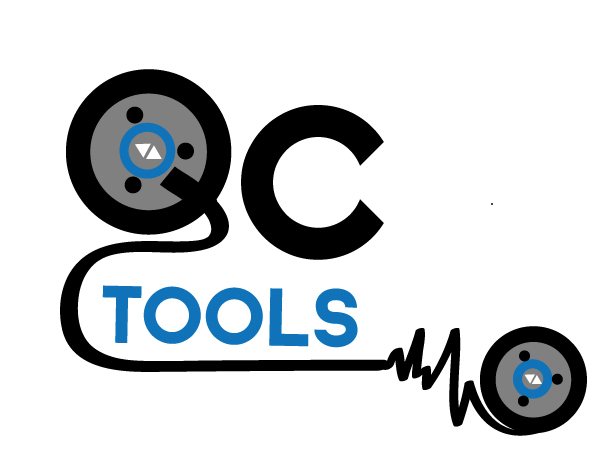 FRAME session 1 / 18 – 22 June, 2018
Overview of QCTools
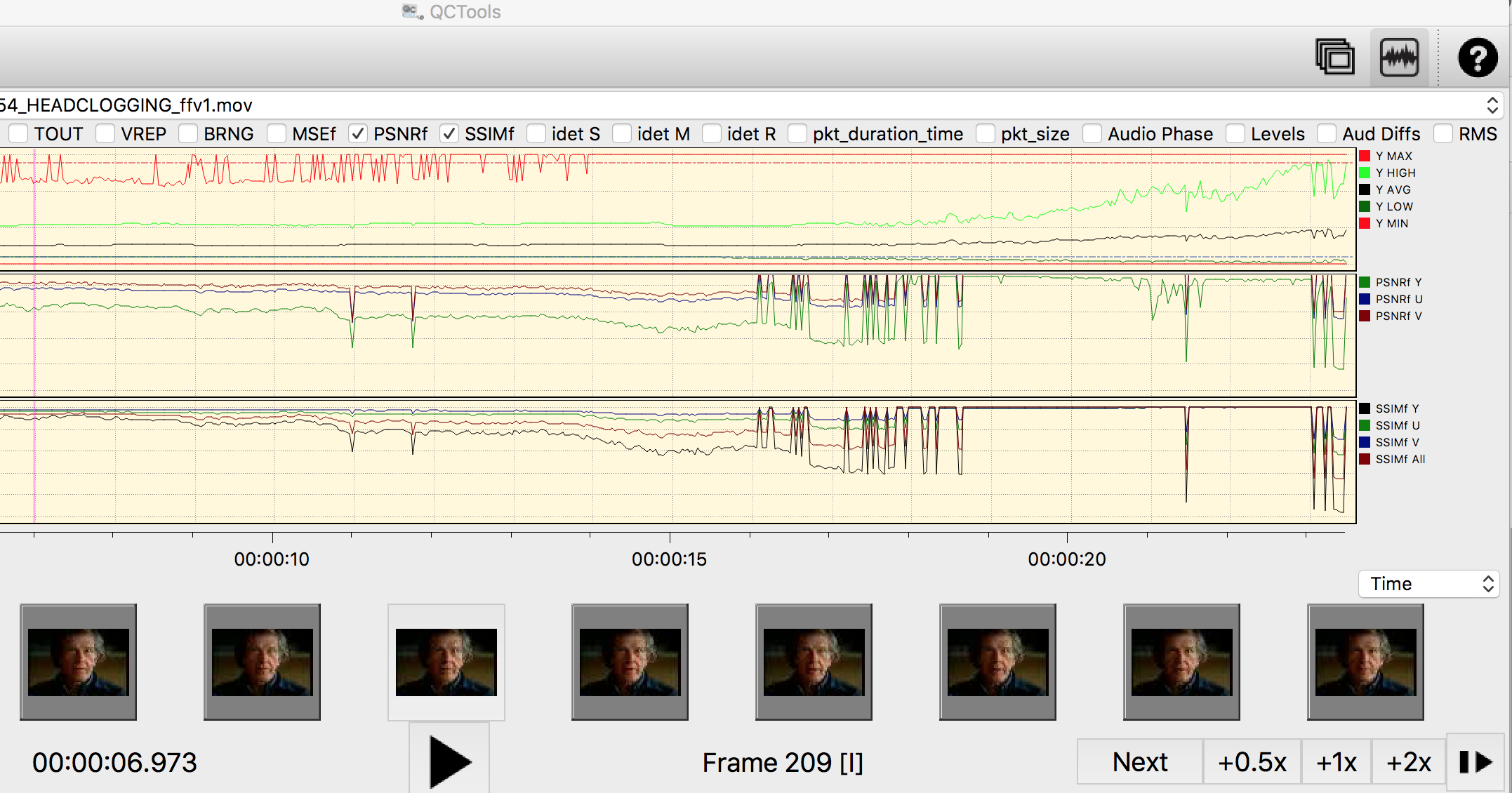 FRAME session 1 / 18 – 22 June, 2018
Overview of QCTools
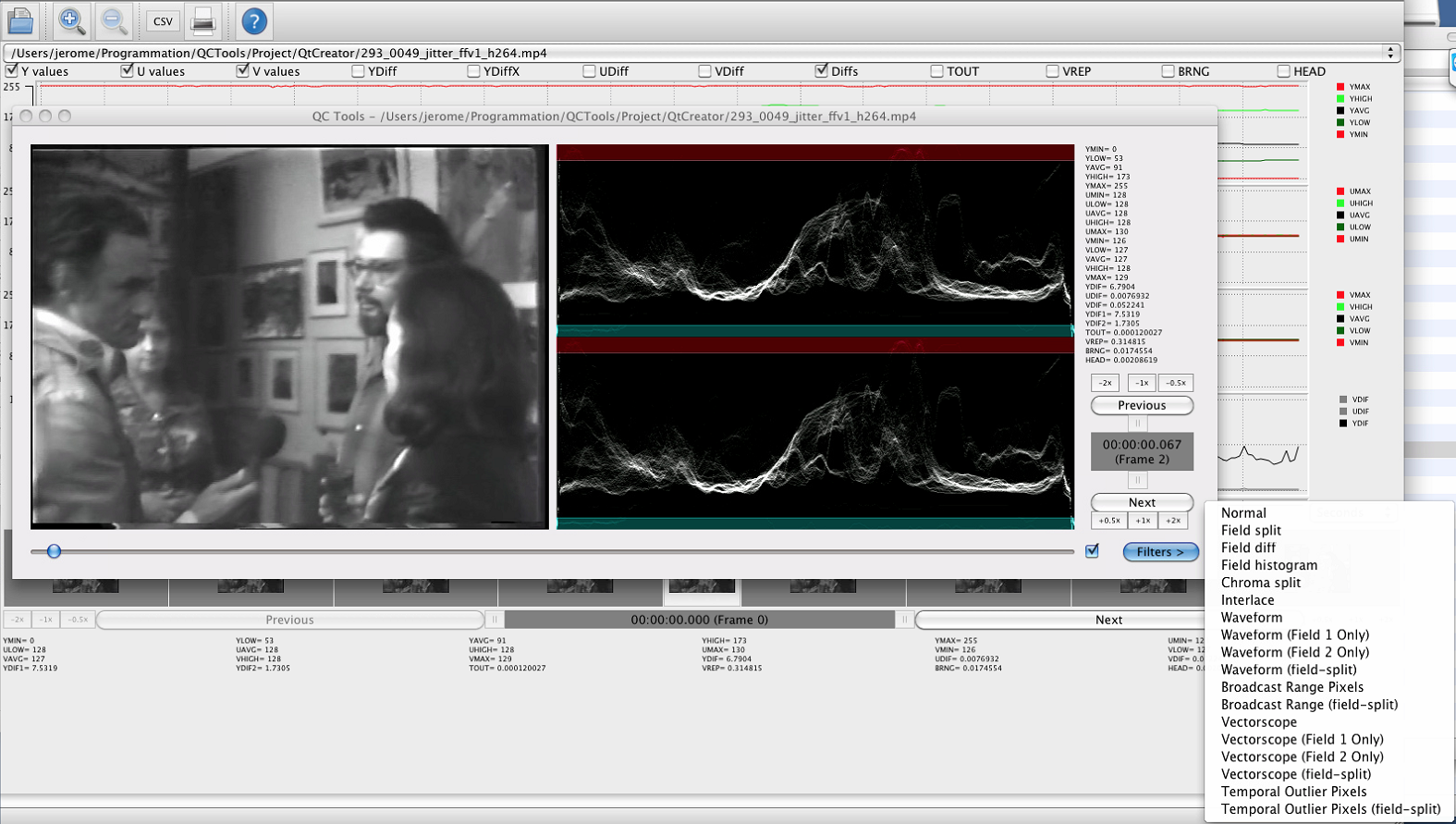 FRAME session 1 / 18 – 22 June, 2018
Overview of QCTools
Help in detecting issues. Example with field 2 missing color.
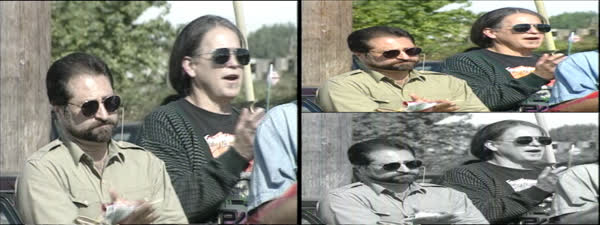 FRAME session 1 / 18 – 22 June, 2018
Overview of QCTools
Only 1 field has issues.
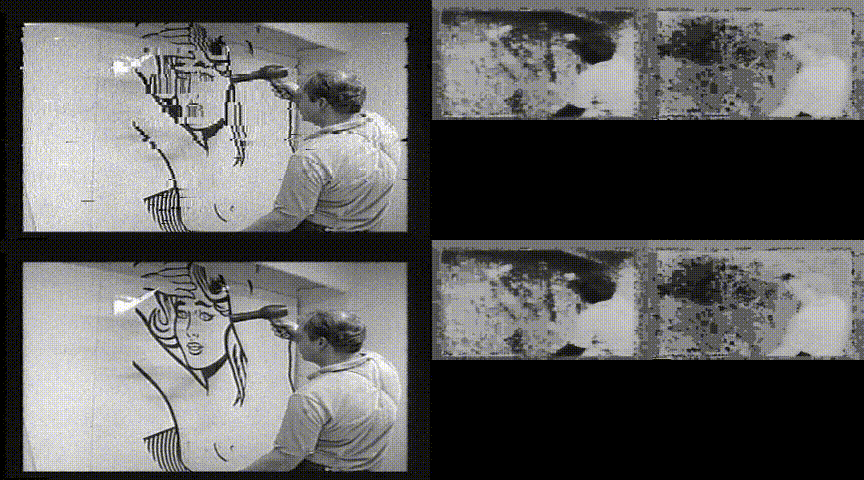 FRAME session 1 / 18 – 22 June, 2018
Overview of QCTools
Example of drop out.Dropout is e.g. a brief loss of RF caused by a media defect such as a scratch on the media surface.
Can be detected through “TOUT” graph.
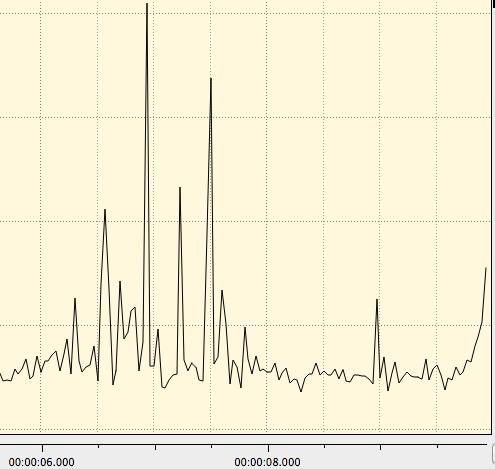 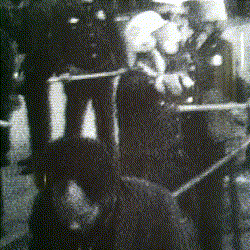 FRAME session 1 / 18 – 22 June, 2018
Overview of QCTools
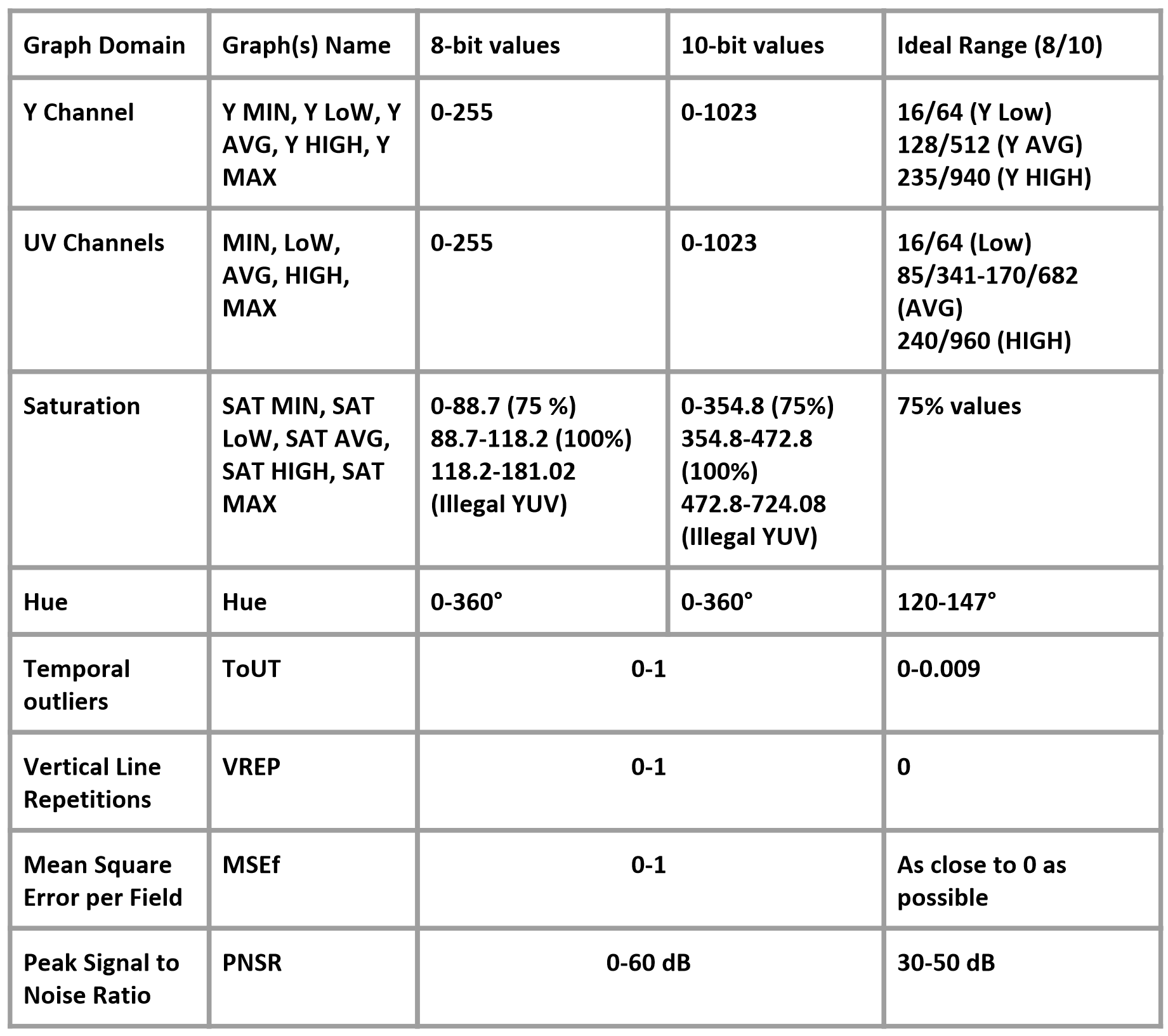 FRAME session 1 / 18 – 22 June, 2018
Overview of MediaConch
Open source quality controland quality management
Overview of MediaConch
MediaConch is a conformance checker
	Implementation checker
	Policy checker
	Reporter
	Fixer
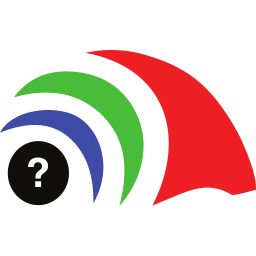 FRAME session 1 / 18 – 22 June, 2018
Overview of MediaConch
How it was developed:

Initial development sponsored by European Union (PREFORMA project)

Focused on FFV1 and Matroska.

We added all formats supported by MediaInfo to the policy checker.
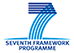 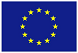 FRAME session 1 / 18 – 22 June, 2018
Overview of MediaConch
Implementation and Policy reporter
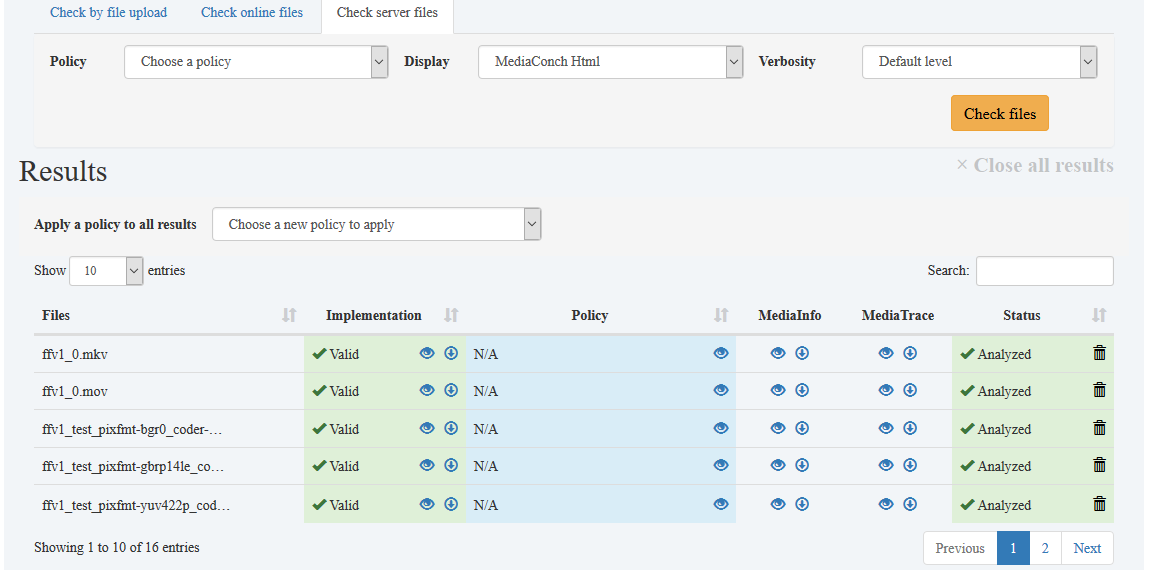 FRAME session 1 / 18 – 22 June, 2018
Overview of MediaConch
Implementation report: 		Policy report:



Compared to a specification
or
Compared to your policy
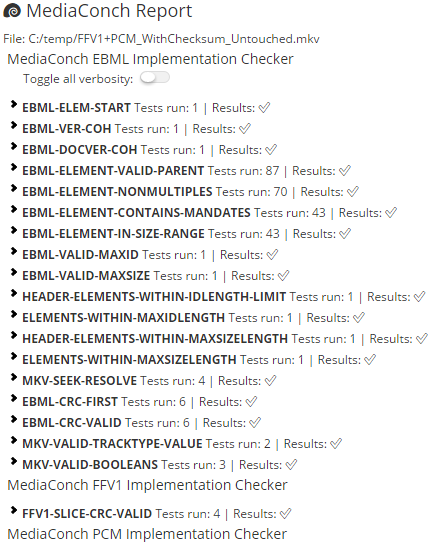 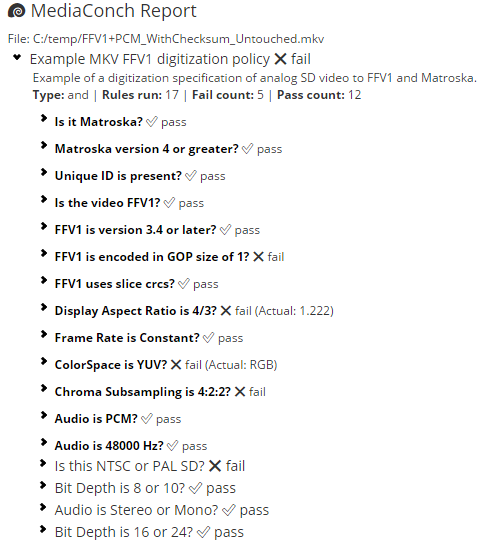 FRAME session 1 / 18 – 22 June, 2018
Overview of MediaConch
General information
about your files
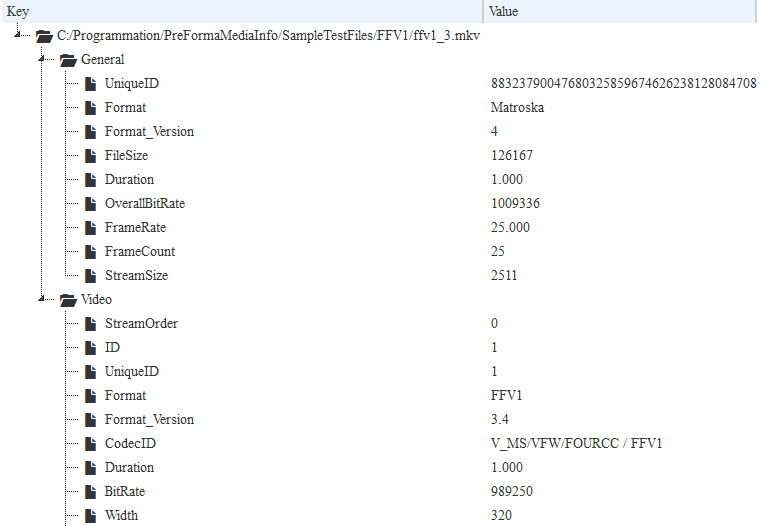 FRAME session 1 / 18 – 22 June, 2018
Overview of MediaConch
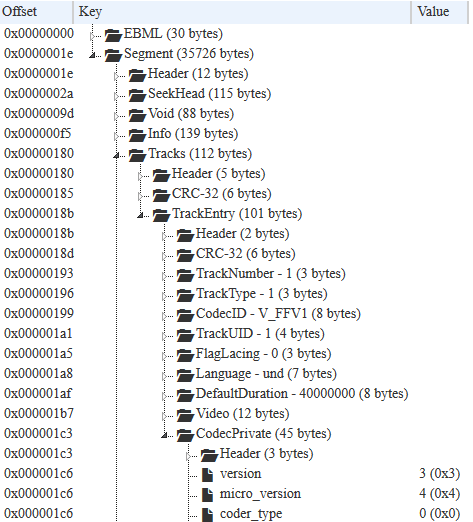 Inspect your files
FRAME session 1 / 18 – 22 June, 2018
Overview of MediaConch
Policy editor
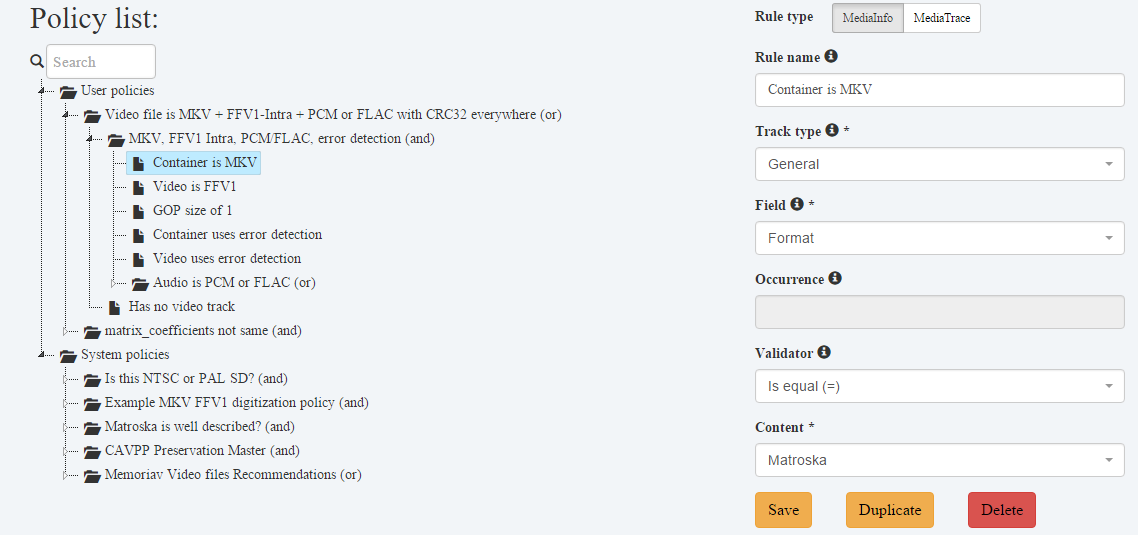 FRAME session 1 / 18 – 22 June, 2018
Overview of MediaConch
Public policies
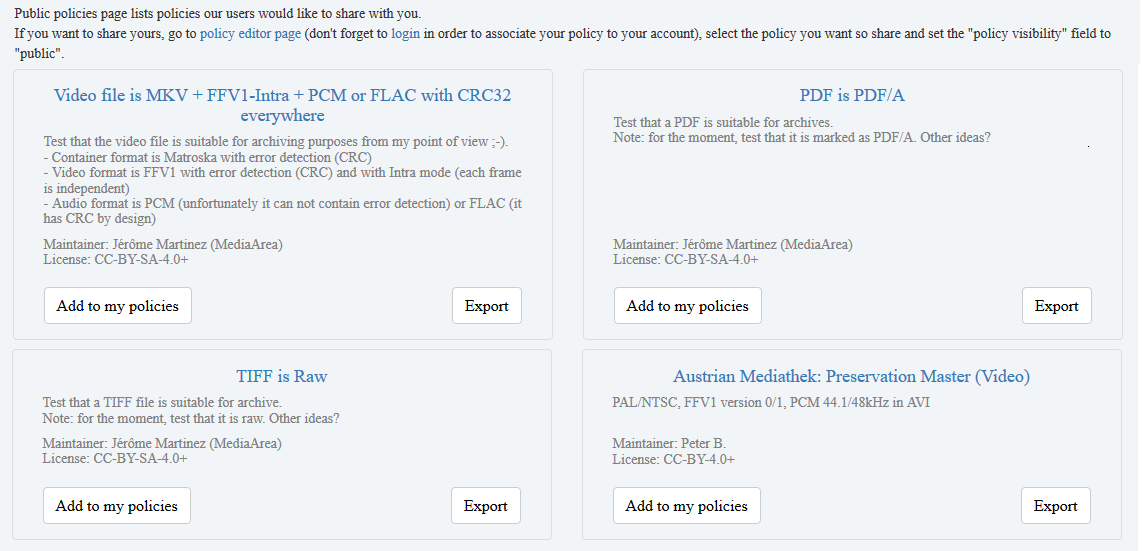 FRAME session 1 / 18 – 22 June, 2018
Overview of MediaConch
Integration
Archivematica is an integrated suite of open-source software tools that allows users to process digital objects from ingest to access in compliance with the ISO-OAIS functional model
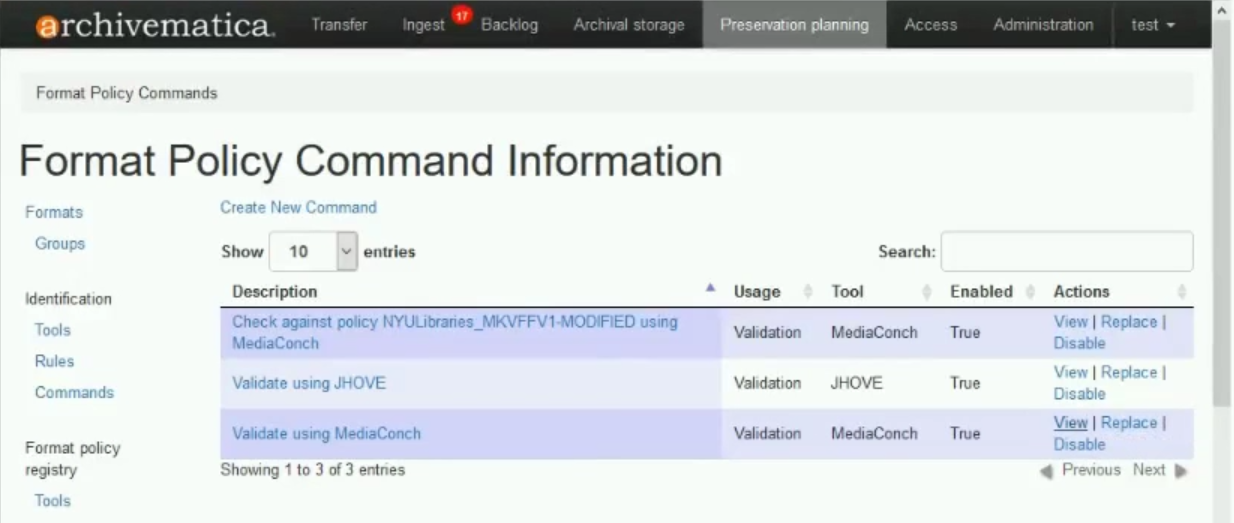 FRAME session 1 / 18 – 22 June, 2018
Overview of MediaConch
Supported formats:
	Priorities for the implementation checker:
    	Matroska
    	FFV1

	Can accept any format supported by MediaInfo for the policy checker
    	MXF + JP2k
    	QuickTime/MOV
    	Audio files (WAV, BWF, AIFF...)
    	...
FRAME session 1 / 18 – 22 June, 2018
Overview of MediaConch
Support of plugins
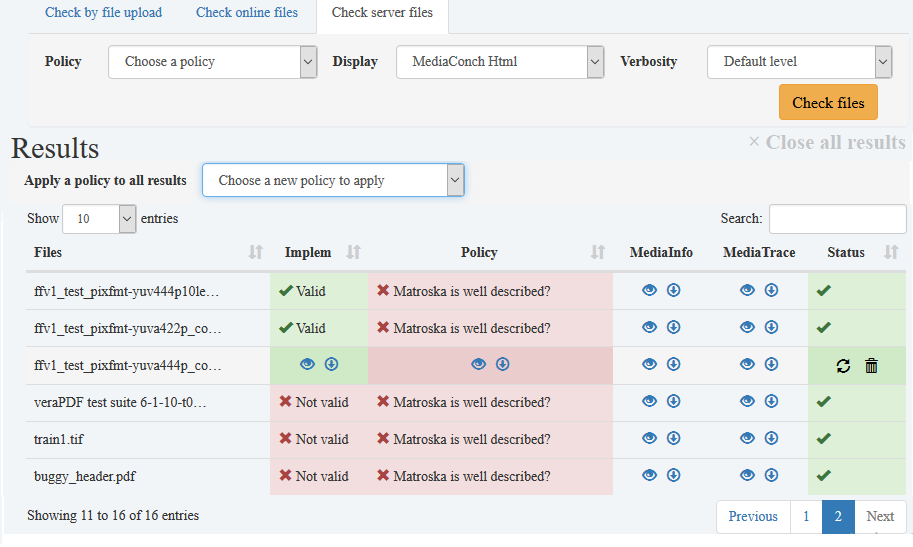 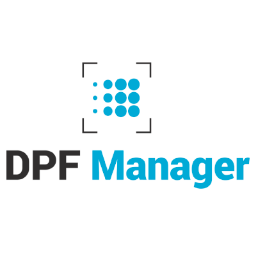 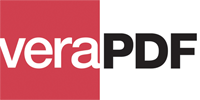 FRAME session 1 / 18 – 22 June, 2018
Overview of MediaConch
Versatile
Input can be from:
	Files (local/network)
	FTP/FTPS/SFTP
	HTTP/HTTPS
	Amazon S3

Binaries are provided for:
	Windows
	Mac (Homebrew users:"brew install mediaconch", that's all!)
	Linux (Ubuntu, Debian, Fedora, OpenSUSE...)
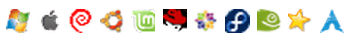 FRAME session 1 / 18 – 22 June, 2018
Overview of MediaConch
And after PREFORMA sponsorship? It depends on you!
This is open source
Driven by user requests
Everyone can develop or sponsor a development
Potential features:
    Support of tests for your prefered format (MOV? MXF? JP2k? WAV?)
    Integration in your workflow
    ...
FRAME session 1 / 18 – 22 June, 2018
Other tools
Open source quality controland quality management
MediaInfo
Convenient unified display of the most relevant technical and tag data for video and audio files.
Output: text, XML, HTML, PBCore, EBUCore, NISO Z39.87...
Container: format, profile, commercial name of the format, duration, overall bit rate, writing application and library, title, author, director, album, track number, date, duration...
Video: format, codec id, aspect, frame rate, bitrate, color space, chroma subsampling, bit depth, scan type, scan order...
Audio: format, codec id, sample rate, channels, bit depth, language, bit rate...
Text: format, codec id, language of subtitle...
Chapters: count of chapters, list of chapters...
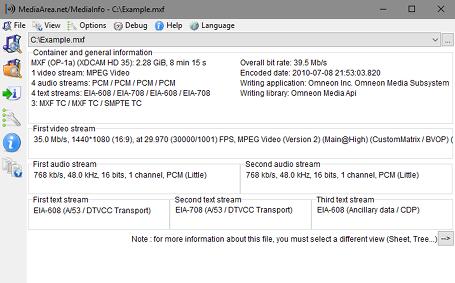 BWF MetaEdit
Supports embedding, validating, and exporting of metadata in Broadcast WAVE Format (BWF) files.

It supports the FADGI Broadcast WAVE Metadata Embedding Guidelines.
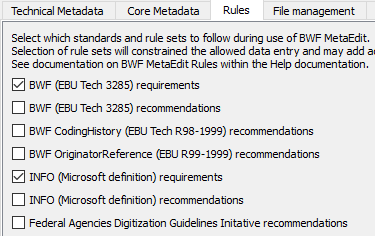 DV Analyzer
Technical quality control and reporting tool that examines DV streams in order to report errors in the tape-to-file transfer process, such as video error concealment information, invalid audio samples, timecode inconsistency, inconsistent use of arbitrary bits in video DIF blocks, and DIF structural problems. Also reports on patterns within DV streams such as changes in DV time code, changes in recording date and time markers, first and last frame markers within individual recordings, and more.
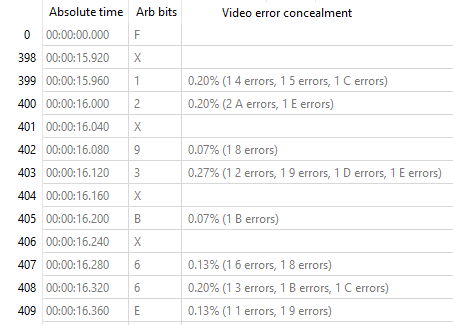 RAWcooked
Encodes RAW audio-visual data (DPX/TIFF) into a losslessly compressed file (no more unplayable TAR!)
Metadata accompanying the RAW data are preserved (reversibility)
Sidecar files, like MD5, LUT or XML, are in container attachments
Final package is 1.5-3x (usually 2x) smaller than DPX/TIFF
Checksum by "Cluster" (usually 1 second) at container level
Checksum by "Slice" (you choose how many per frame) at video level
Files are natively playable by lot of tools (FFmpeg, VLC...)
Save HDD/LTO space: either ~2x less cost for same redundancy or 2x more redundancy for ~ same cost
https://MediaArea.net/RAWcooked
Practical examples
Open source quality controland quality management
Stay in touch
MediaArea: https://MediaArea.net, @MediaArea_net

Jérôme Martinez: jerome@MediaArea.net

Slides: https://MediaArea.net/Events

License: CC BY
FRAME session 1 / 18 – 22 June, 2018